Урок кубановедения
Народные обычаи и традиции
Традиция  - то, что перешло от одного поколения к другому, что унаследовано  от предшествующих поколений (например идеи, взгляды, вкусы, образ действий, обычаи).
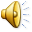 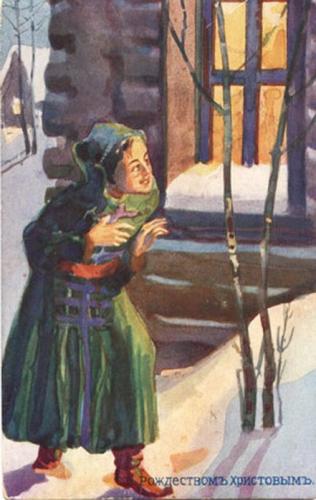 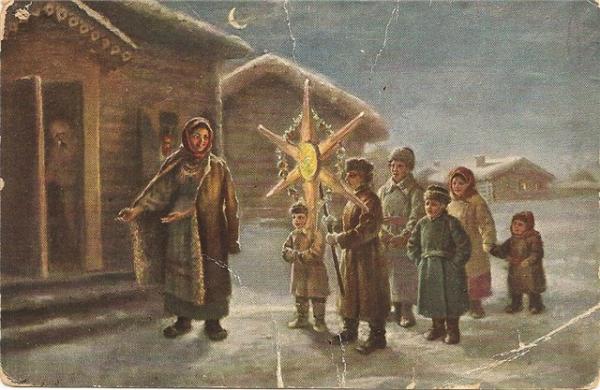 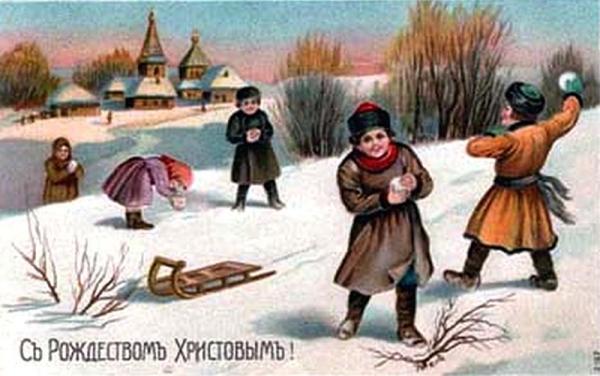 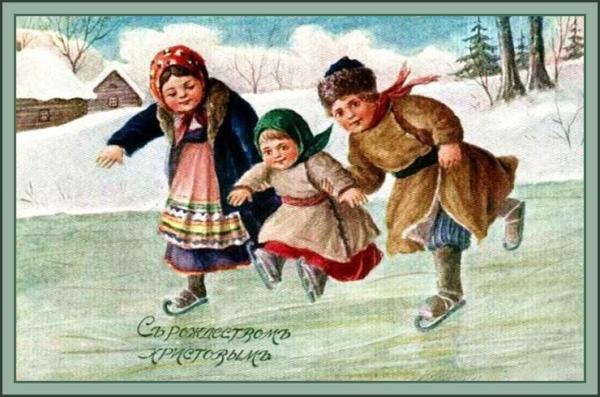 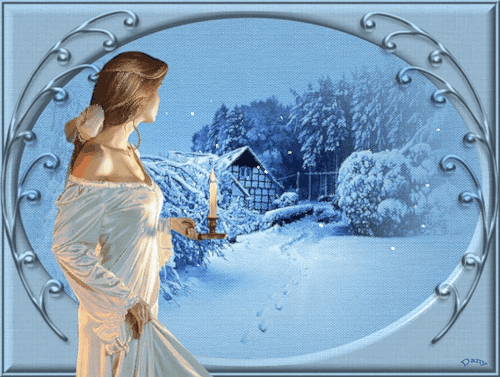 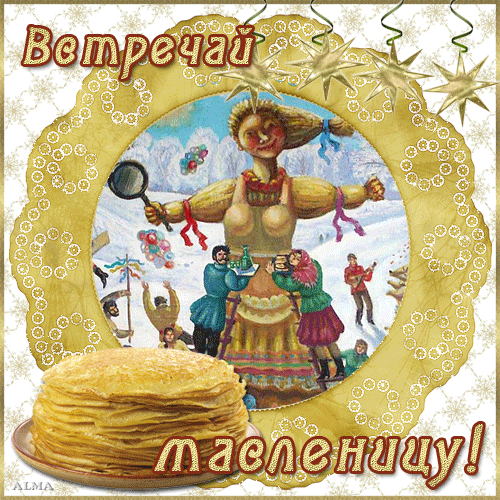 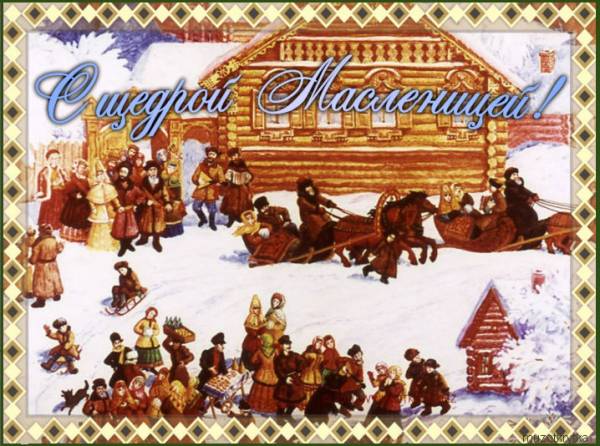 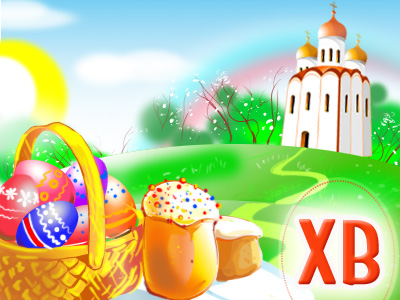 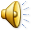 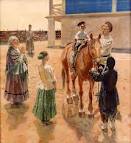 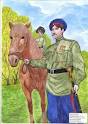 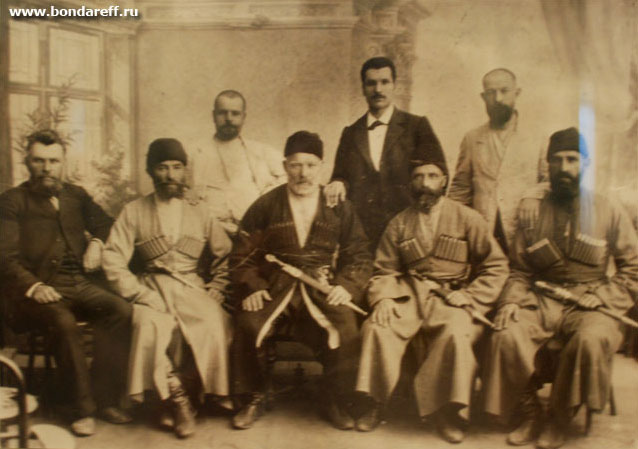 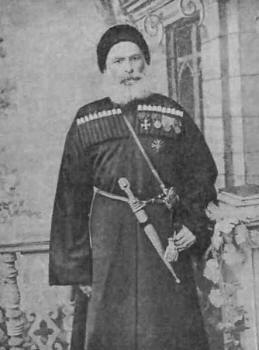 Домашнее задание
Расскажите о праздниках, которые отмечают в вашей семье
Сделайте рисунки к праздникам